Salvatore Vitabile,  Alessandra De Paola, Filippo Sorbello
Department of Biopathology and Medical Biotechnology andForensics, University of Palermo, Italy
A Real-time Non-intrusive FPGA-based Drowsiness Detection System
Journal of  Ambient Intelligence and Humanized Computing
Published on March 30, 2011
Chien-Chih(Paul) Chao
Chih-Chiang(Michael) Chang
Instructor: Dr. Ann Gordon-Ross
1 / 20
Overview
An embedded monitoring system to detect symptoms of driver’s drowsiness.
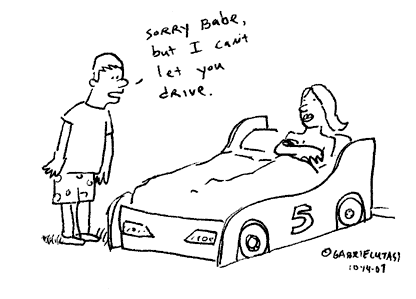 2 / 20
Agenda
Motivation
Related works
Drowsiness Monitoring System
Eye Regions Segmentation
Candidate Eye Regions Selection
Driver’s Eyes Detection
Drowsiness Level Computation
Experimental trials
Conclusion 
Limitations & Future Work
3 / 20
Motivation
10-20% of all European traffic accidents are due to the diminished level of attention caused by fatigue.
In the trucking industry about 60% of vehicular accidents are related to driver hypo-vigilance. [1]
Automotive has gained several benefit from the Ambient Intelligent researches involving the development of sensors and hardware devices
[1] Awake Consortium (IST 2000-28062), System for effective assessment of  
      driver vigilance and warning according to traffic risk estimation (AWAKE), 
      Sep 2001–2004 [Online], available: http://www.awake-eu.org
4 / 20
Related works
The technique categories for preventing driver’s drowsiness [2]
Readiness-to-perform and fitness-for-duty technologies 
Mathematical models of dynamics alertness
Vehicle-based performance technologies
The lateral position
Steering wheel movements
time-to-line crossing
Real-time technologies for monitoring driver’s status
Intrusive monitoring systems
Non-intrusive monitoring systems
[2] Hartley L, Horberry T, Mabbott N, Krueger G (2000) Review of fatigue detection and 
        prediction technologies. National Road Transport Commission report 642(54469)
5 / 20
[Speaker Notes: Assess the vigilance capacity of an operator before the work is performed]
Related works
The most accurate techniques are based on physiological measures
Brain waves
Heart rate
Pulse rate
Causing annoyance due to require electrodes to be attached to the drivers
6 / 20
Drowsiness Monitoring System
A non-intrusive, real-time drowsiness detection system.
Using FPGA instead of ASIC of DSP
Re-programmability
Performance
Costs
IR camera
Low light conditions
‘‘Bright pupil’’ phenomenon to detect the eyes
7 / 20
Drowsiness Monitoring System
PERCLOS (Percentage of Eye Closure) 
The driver eyes are closed more than 80% within a specified time interval is defined as drowsiness. [3]
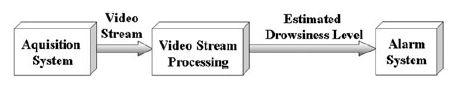 [3] W. W. Wierwille: Historical perspective on slow eyelid closure: Whence PERCLOS?, 
      In Technical Proceedings Ocular Measures of Driver Alertness Conference, Federal 
      Highway Admin., Office Motor Carrier Highway Safety, R. J. Carroll Ed. Washington, 
      D.C., FHWA Tech. Rep. No. MC-99-136, 1999
8 / 20
Eye Regions Segmentation
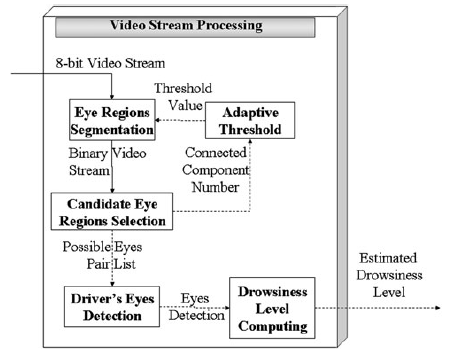 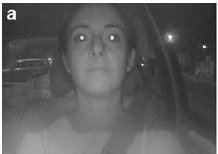 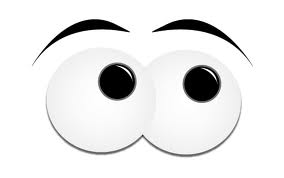 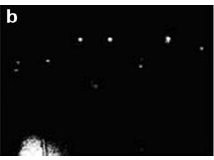 “Bright Pupil”
Threshold Operation
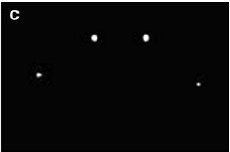 Clipping & Morphological Operation
9 / 20
[Speaker Notes: The first step comprises a process of segmentation of the frames from the video stream in order to isolate the regions that could correspond to the driver’s eyes.
***Adaptive Threshold***]
Candidate Eye Regions Selection
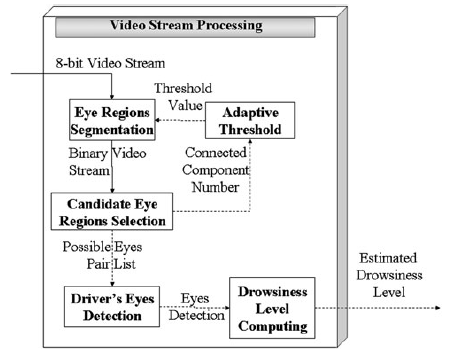 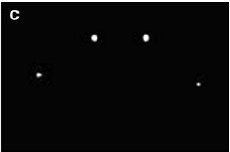 A list of blobs
Possible Eye Pairs
Quasi-circular shape:
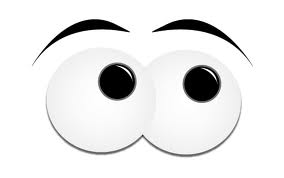 Square Bounding Box
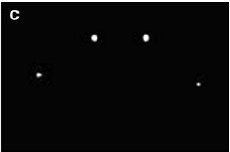 R
R = ½ a
a
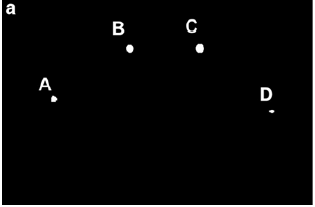 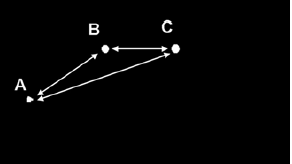 10 / 20
[Speaker Notes: 1) Accordingly to the face model described in Sect. 3, connected component pairs has been checked against the selected shape and geometric rules.
2) The shape test detects binary blobs satisfying size and shape constraints (driver’s eyes have a quasi-circular shape), while other bright components are discarded.
3) To detect if a blob has a quasi-circular shape the following heuristic tests were performed:
    1)) the blob’s bounding box is almost similar to a square;
    2)) the blob’s area (computed as the number of pixels) is similar to the area of an ideal circle with radius equal to the half of the mean among bounding-box dimensions;

**[4) check and validate inclination and distance between all possible connected components]** keep this]
Driver’s Eyes Detection
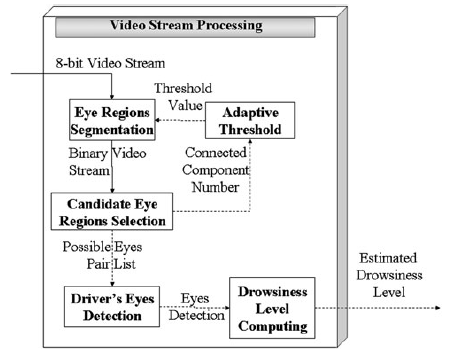 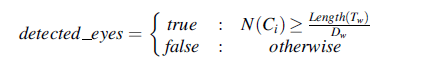 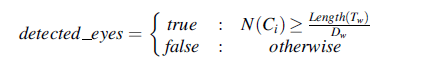 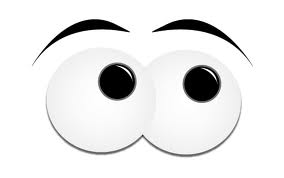 11 / 20
[Speaker Notes: 1) Accordingly to the face model described in Sect. 3, connected component pairs has been checked against the selected shape and geometric rules.
2) The shape test detects binary blobs satisfying size and shape constraints (driver’s eyes have a quasi-circular shape), while other bright components are discarded.
3) To detect if a blob has a quasi-circular shape the following heuristic tests were performed:
    1)) the blob’s bounding box is almost similar to a square;
    2)) the blob’s area (computed as the number of pixels) is similar to the area of an idxeal circle with radius equal to the half of the mean among bounding-box dimensions;

**[4) check and validate inclination and distance between all possible connected components]** keep this
driver’s eyes are marked as open when the number of occurrences of the predominant class exceeds half of the temporal window]
Driver’s Eyes Detection
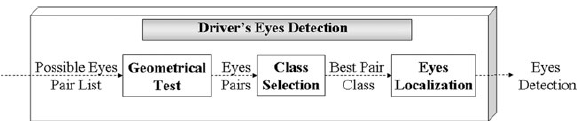 Frame 1
Frame 3
Frame 4
Frame 2
[ (X1, Y1) , (X2, Y2) ]
t = 4
[ (X1, Y1) , (X2, Y2) ]
t = 2
[ (X1, Y1) , (X2, Y2) ]
t = 1
[ (X1, Y1) , (X2, Y2) ]
t = 5
[ (X1, Y1) , (X2, Y2) ]
t = 3
Coordinate 
At t
Class 1
Class 1
Class 1
Class 2
Class 1
Class 2
Class 3
Class 1
Class 4
Class 5
Class
4
Weight
0
0
0
0
12 / 20
3
1
Drowsiness Level Computation
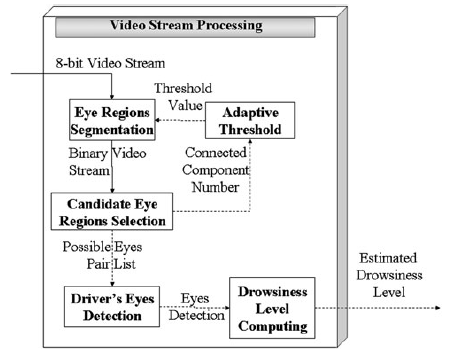 PERCLOS
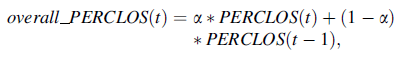 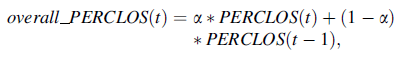 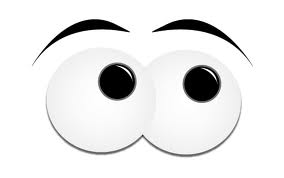 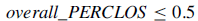 The alarm system is activated!
18 consecutive frames w/o eyes
(300 ms)
13 / 20
[Speaker Notes: 1) Percentage of Eye Closure(PERCLOS)
    PERCLOS measures the proportion of time that the pupils are at least 80% covered by the eyelids

2) PERCLOS value is directly related to the number of frames with no driver’s eye 
3) However, experimental trials have suggested that a robust measure of the level of fatigue has to follow sudden changes by incorporating information about the past history of those levels. So, PERCLOS value is carried out by a weighted function including
the present value as well as the weighted past values.
4) the alarm system is activated either when the overall_PERCLOS <= 0.5 or driver’s eyes are undetected in 18 consecutive frames (300 ms)]
Experimental Devices
JSP DF-402 infrared-sensitive camera
Color camera in daytime
Infrared camera under low light cond.
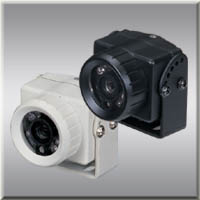 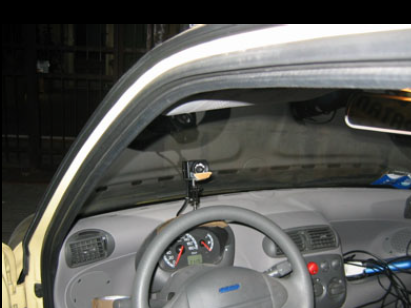 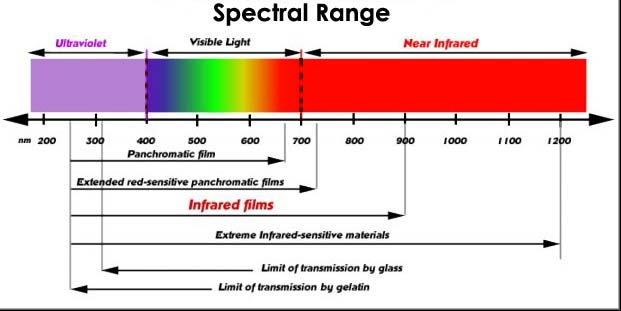 14 / 20
http://www.es.ele.tue.nl/education/oo2/fpga/board.php
Experimental Devices
Celoxica RC203E
XilinX XC2V3000-4 Virtex II FPGA
Handel-C
PixelStreams Library
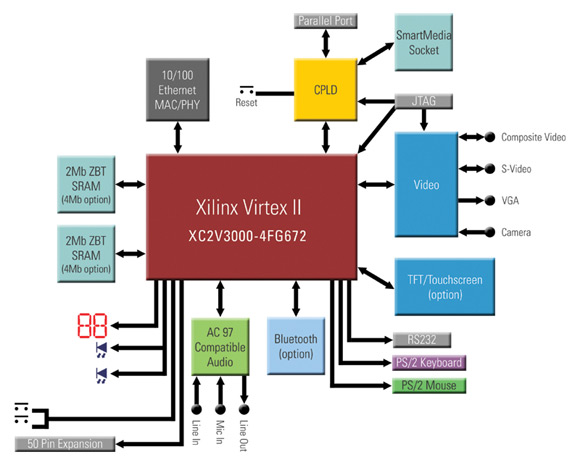 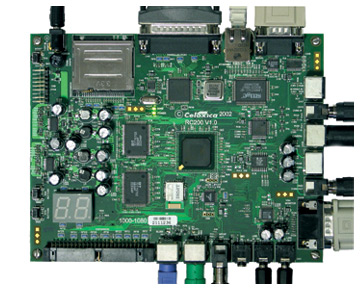 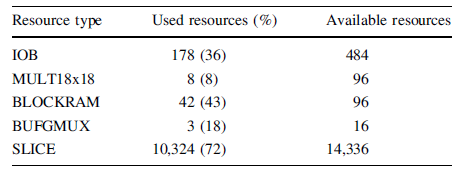 15 / 20
http://www.es.ele.tue.nl/education/oo2/fpga/board.php
[Speaker Notes: The IOB row reports information about board input-output blocks
The MULT18X18 reports information about board combinational signed 18-bit 9 18-bit multipliers
BLOCKRAM row reports information about board SRAM memory
The BUFGMUX row reports information about board multiplexed global clock buffers
The SLICE row reports information about board logical cells contained in the Configurable Logic Block]
Experimental Trials
In light controlled environment
Drive-Camera relative distance






Not affected by driver-camera relative distance
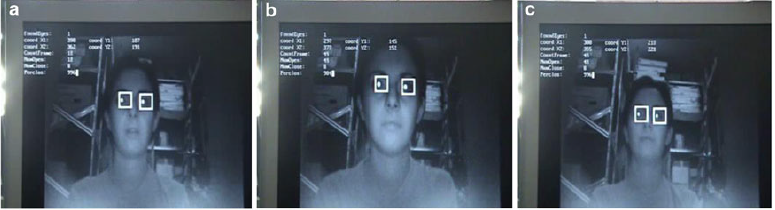 ID =1
16 / 20
Experimental Trials (cont.)
Vertical and Horizontal of head movement
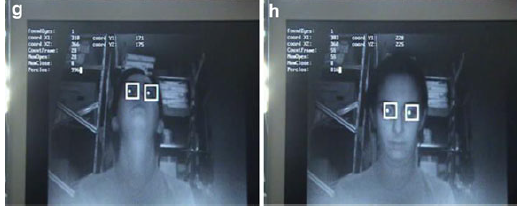 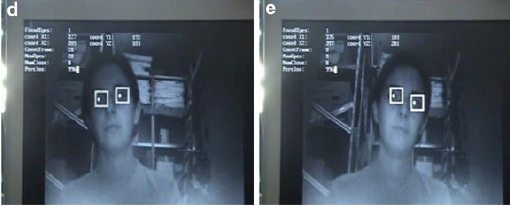 ID =2
17 / 20
Experimental Trials Result
Real operation condition (External illumination not controlled)
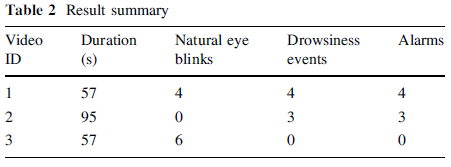 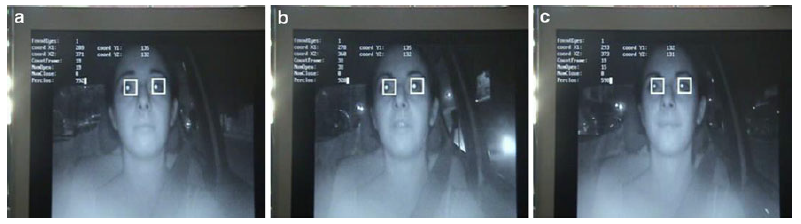 ID =3
18 / 20
Conclusion
An algorithm to detect and track the driver’s eyes has been developed by exploiting bright pupils phenomenon
Good performance on rapid movements of driver’s head.
Performance not affected by driver-camera relative distance. 
The drowsiness monitoring system can be used with low light conditions by using  infrared camera
19 / 20
Limitations & Future Work
Faulty operations 
the driver is wearing glasses 
the driver’s IR-reflecting objects such as earring
Drowsiness usually happen during the evening/night hours
Light poles might be recognized as eye candidates due to the shape and size on screen
20 / 20